TC6  drive controller
Sizes
TC6 Interface
Analog inputs and TTL encoder simulation
TC6 for analog set value
IO interface for speed reference and encoder simulation
NO fieldbus interface
Safety function STO via terminal (SR6A)
Certified for PLe (Cat. 4) and SIL 3
Control modes for 
Lean Motors LM
Synchronous Servo Motors (e.g., series EZ)
Asynchronous Motors (e.g., IE2 / IE3)
IO interface TC6
IO interface
±10 V set value
Resolution 12 Bit
TTL Encoder simulation as actual value
Signals: A, B, Zero
Maximum input frequency: 500 kHz
Digital outputs: ready
Digital inputs: enable and reset


Safety technology
Safety function STO via terminals (SR6A)
TC6
Signal A
Axis A
Signal B
Incremental
A / B / 0
Signal 0
Signal A
Axis B
Signal B
Incremental
A / B / 0
Signal 0
Ready A
Ready B
Digital IO
DI1: Enable A
DI2: Reset A
DI6: Enable B
DI7: Reset B
Analog input A
Analog Inputs
Analog input B
X117
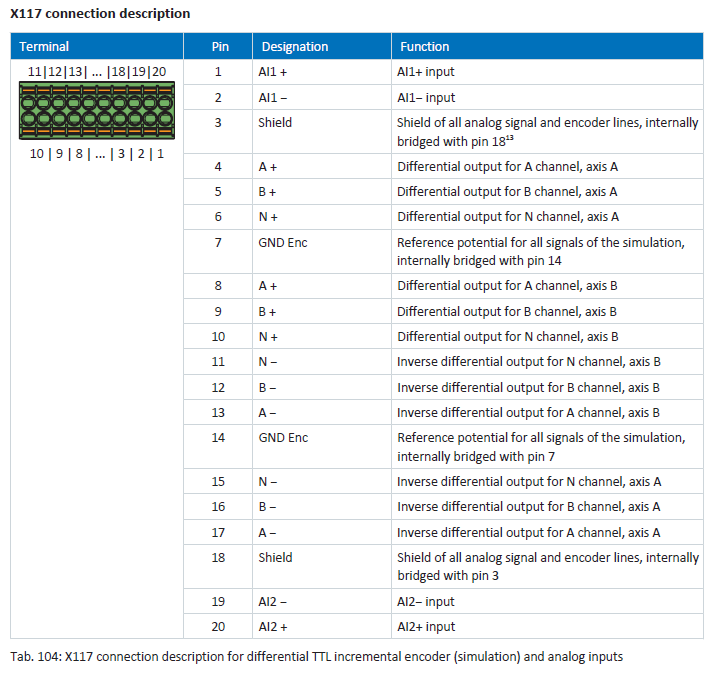